DASAR PENYELENGGARAAN
REKAM MEDIS ELEKTRONIK
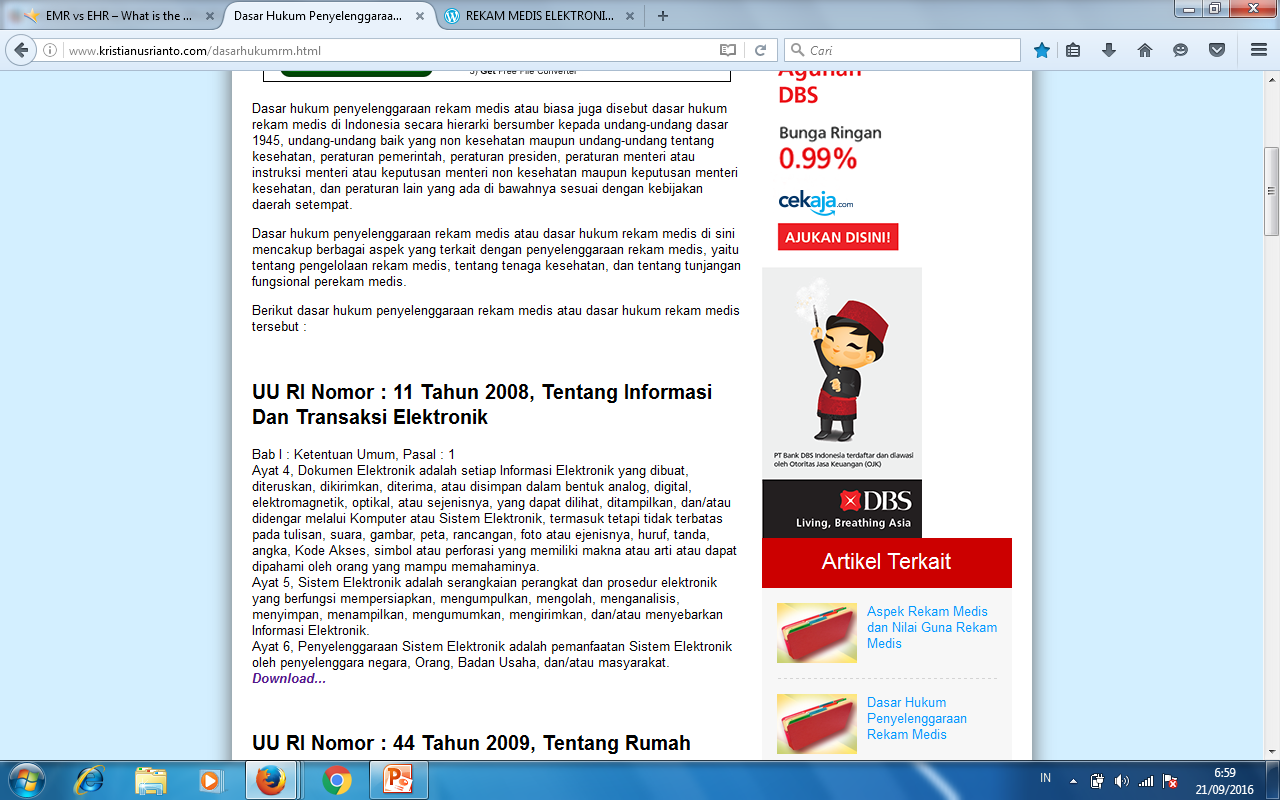 UU ITE No. 11 tahun 2008 :
Pasal 9
Pelaku usaha yang menawarkan produk melalui Sistem Elektronik harus menyediakan informasi yang lengkap dan benar berkaitan dengan syarat kontrak, produsen, dan produk yang ditawarkan.

Pasal 10
(1) Setiap pelaku usaha yang menyelenggarakan Transaksi Elektronik dapat disertifikasi oleh Lembaga Sertifikasi Keandalan.
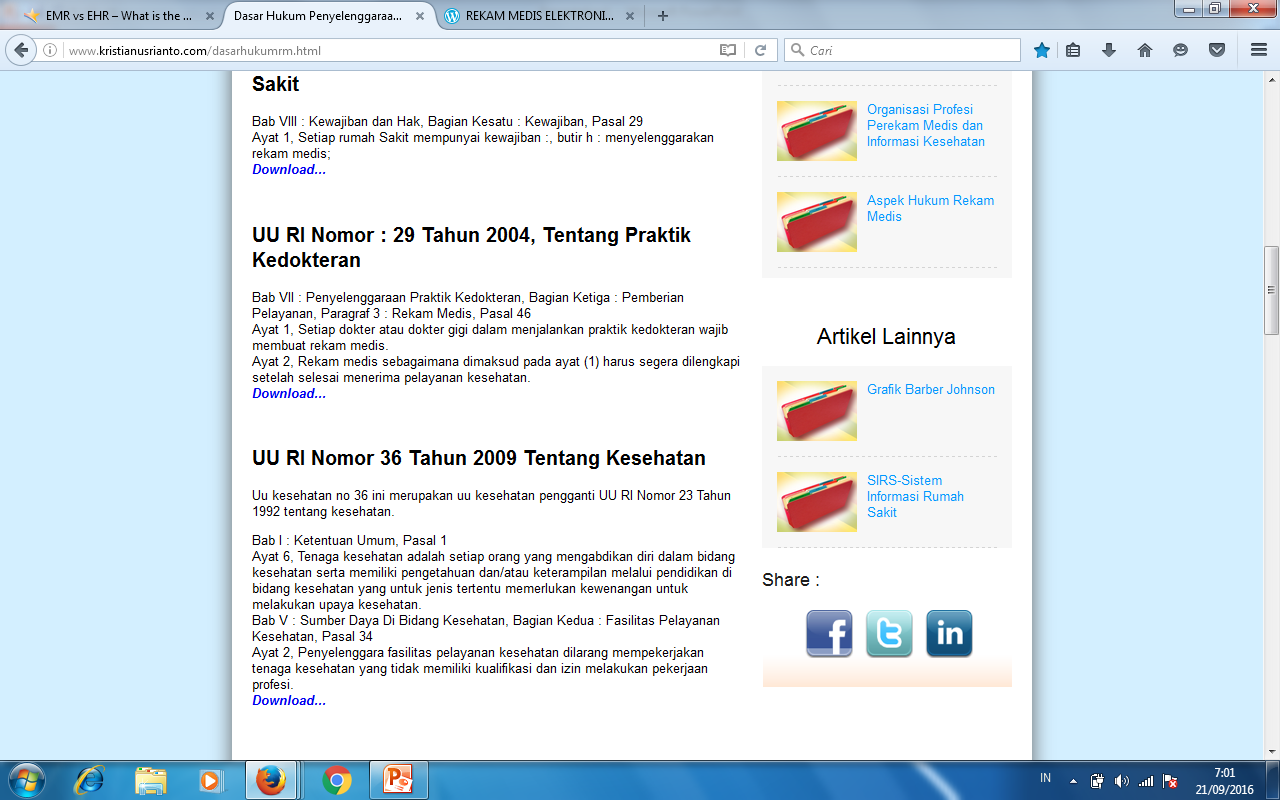 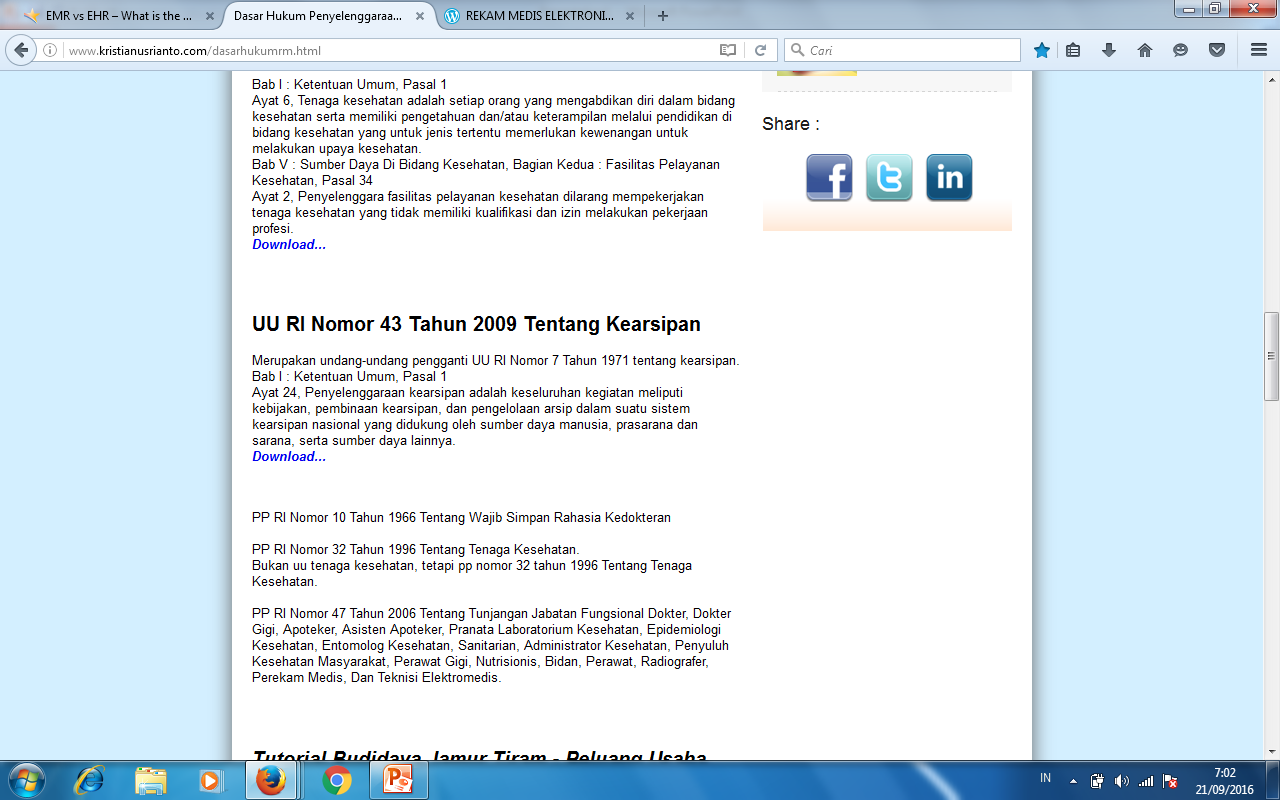 Permenkes 269 tahun 2008

Pasal 2
Rekam medis harus dibuat secara tertulis, lengkap dan jelas atau secara elektronik.

Penyelenggaraan rekam medis dengan menggunakan teknologi informasi elektronik diatur lebih lanjut dengan peraturan tersendiri
Pemanfaatan komputer sebagai sarana pembuatan dan pengiriman informasi medis merupakan upaya yang dapat mempercepat dan memperpanjang bergeraknya informasi medis untuk kepentingan ketepatan tindakan medis. 
Yang perlu diperhatikan adalah isu kerahasiaan dan privacy pasien. 
Bila data medis pasien jatuh ke tangan yang tidak tepat akan menimbulkan masalah hukum dan tanggung jawab harus ditanggung oleh dokternya atau oleh rumah sakitnya. 
Untuk itu maka standar pelaksanaan pembuatan dan penyimpanan rekam medis yang selama ini berlaku bagi berkas kertas harus pula diberlakukan pada berkas digital/elektronik. Umumnya komputerisasi tidak menjadikan rekam medis paperless tetapi hanya lesspaper. 
Beberapa data seperti data identitas, informed consent, hasil konsultasi, hasil radiologi dan imaging harus tetap dalam bentuk kertas (print out).
Konsil Asosiasi Dokter sedunia di bidang etik dan hukum menerbitkan ketentuan di bidang ini pada tahun 1994, petunjuk tersebut adalah :
Informasi medis hanya dimasukan ke dalam komputer oleh personil yang berwenang.
Data pasien harus dijaga dengan ketat. Setiap personil tertentu hanya bisa mengakses data tertentu yang sesuai dengan menggunakan security level tertentu.
Tidak ada informasi yang dapat dibuka tanpa ijin pasien. Distribusi informasi medis harus dibatasi hanya kepada orang-orang yang berwenang saja. Orang-orang tersebut juga tidak diperkenankan memindah tangankan informasi tersebut kepada orang lain.
Data yang melampaui batas waktu penyimpanan dapat dihapus setelah memberitahukan kepada dokter dan pasiennya ( atau ahli warisnya )
Terminal yang online hanya dapat digunakan oleh orang yang berwenang.
Aspek  Keamanan rekam medis elektronik
Dapat disimpulkan beberapa hal yang perlu dipertimbangkan dalam pengamanan rekam medis elektronik yaitu:
Siapa saja yang mendapat akses ke sistem rekam medis elektronik
Siapa yang diijinkan untuk melakukan instalasi program
Siapa yang boleh memperbaiki sistem jika terjadi kerusakan
Ketentuan tata cara perubahan data medis jika terjadi kesalahan memasukkan data
Password bagi operator (password yang berbeda bagi otentifikasi yang berbeda)
Tidak menggunakan komputer bersamaan dengan orang lain
Lakukan logout sebelum meninggalkan komputer
Penggunaan digital signature/elektronik signature
Kebijakan yang dapat diberlakukan untuk menjaga kerahasiaan data adalah:
Piranti keras yang dapat diakses oleh pasien (diruang pemeriksaan pasien) harus senantiasa terkunci.
Layar komputer yang bisa dilihat pasien tidak boleh berisi informasi medis tentang pasien lain.
Pengiriman data pasien melalui e-mail harus mendapat persetujuan manajemen rumah sakit.
Pengiriman data kesehatan pasien melalui internet harus dilakukan dalam bentuk informasi yang bersandi.
Pengaksesan rekam medis harus dibuat sedemikan rupa sehingga orang yang tidak berwenang tidak dapat mengubah atau menghilangkan data medis, misalnya data jenis” ready only” yang dapat diaksesnya. Bahkan orang yang berwenang mengubah atau menambah atau menghilangkan sebagian data, harus dapat terdeteksi “ perubahannya” dan siapa dan kapan perubahan tersebut dilakukan.

Sistem juga harus dapat mendeteksi siapa dan kapan ada orang yang mengakses sesuatu data tertentu. Disisi lain, sistem harus bisa memberikan peluang pemanfaatan data medis untuk kepentingan auditing dan penelitian. Dalam hal ini perlu diingat bahwa data yang mengandung identitas tidak boleh diakses untuk kepentingan penelitian.